YEAR 10 Week 5
jargon
Part of Speech:  noun


Sentence: The politicians used jargon to excite the emotions of the audience and, yet, promise nothing. 
Definition: the language, especially the vocabulary, peculiar to a particular trade, profession, or group
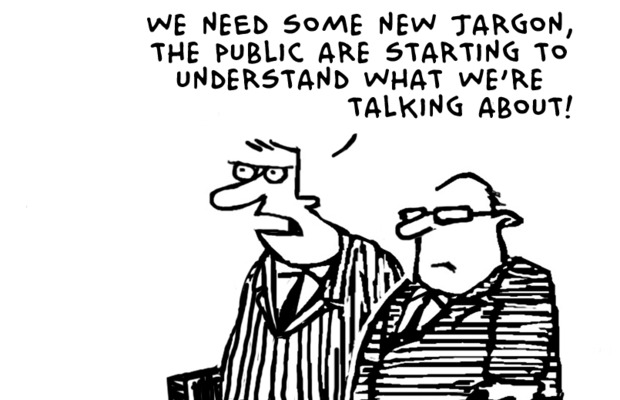 concluding sentence
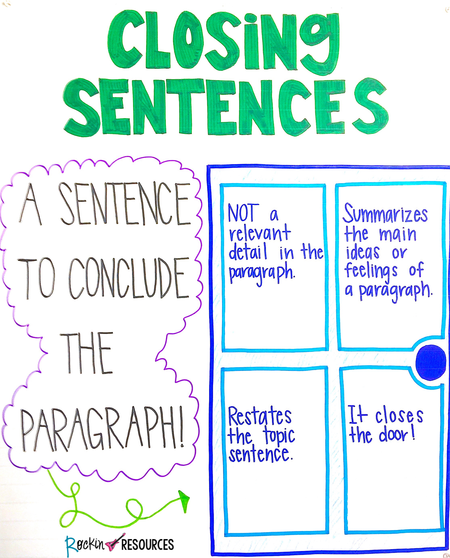 Part of Speech:  noun


Sentence: Make sure each paragraph has an effective concluding sentence!

Definition: A closing sentence that indicates that you are bringing closure to a paragraph. For each paragraph, the reader should be able to identify what your key points are, based on the concluding sentence.
passage
Part of Speech: noun


Sentence: Please read the passage highlighted in red and answer the following questions.

Definition: a portion or section of a written work; a paragraph, verse, etc. (often multiple paragraphs)
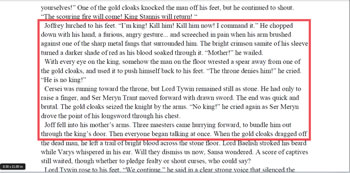 juxtaposition/juxtaposed
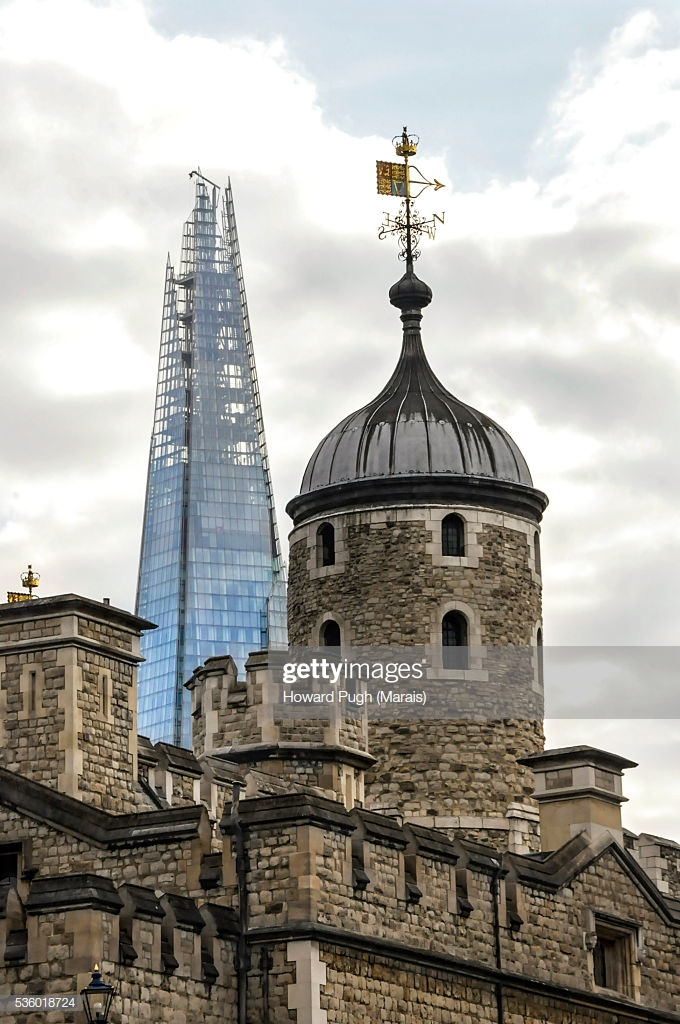 Part of Speech: noun/verb


Sentence: The new spire’s juxtaposition with to the old one revealed the massive changes in building techniques over time.
Definition: to place close together or side by side, especially for comparison or contrast.
mass media
Part of Speech: noun


Sentence: The nature of the mass media outlets that have appeared in the last 20 years include online sources such as podcasts. 

Definition: any of the means of communication, such as television or newspapers, that reach very large numbers of people.
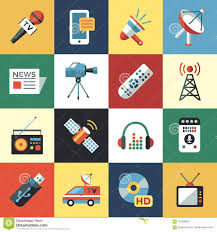 animation/animated
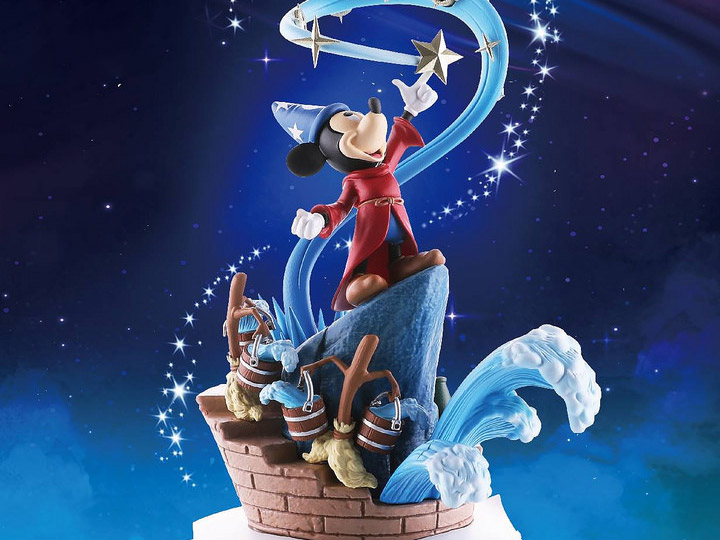 Part of Speech: noun/verb


Sentence: the character in the book was described as having an animated face.

Definition: full of life or excitement; lively.
composition
Part of Speech: noun


Sentence: The composition of the poster was pleasing to the eye and therefore effective on the audience

Definition: the act of combining parts or elements to form a whole.
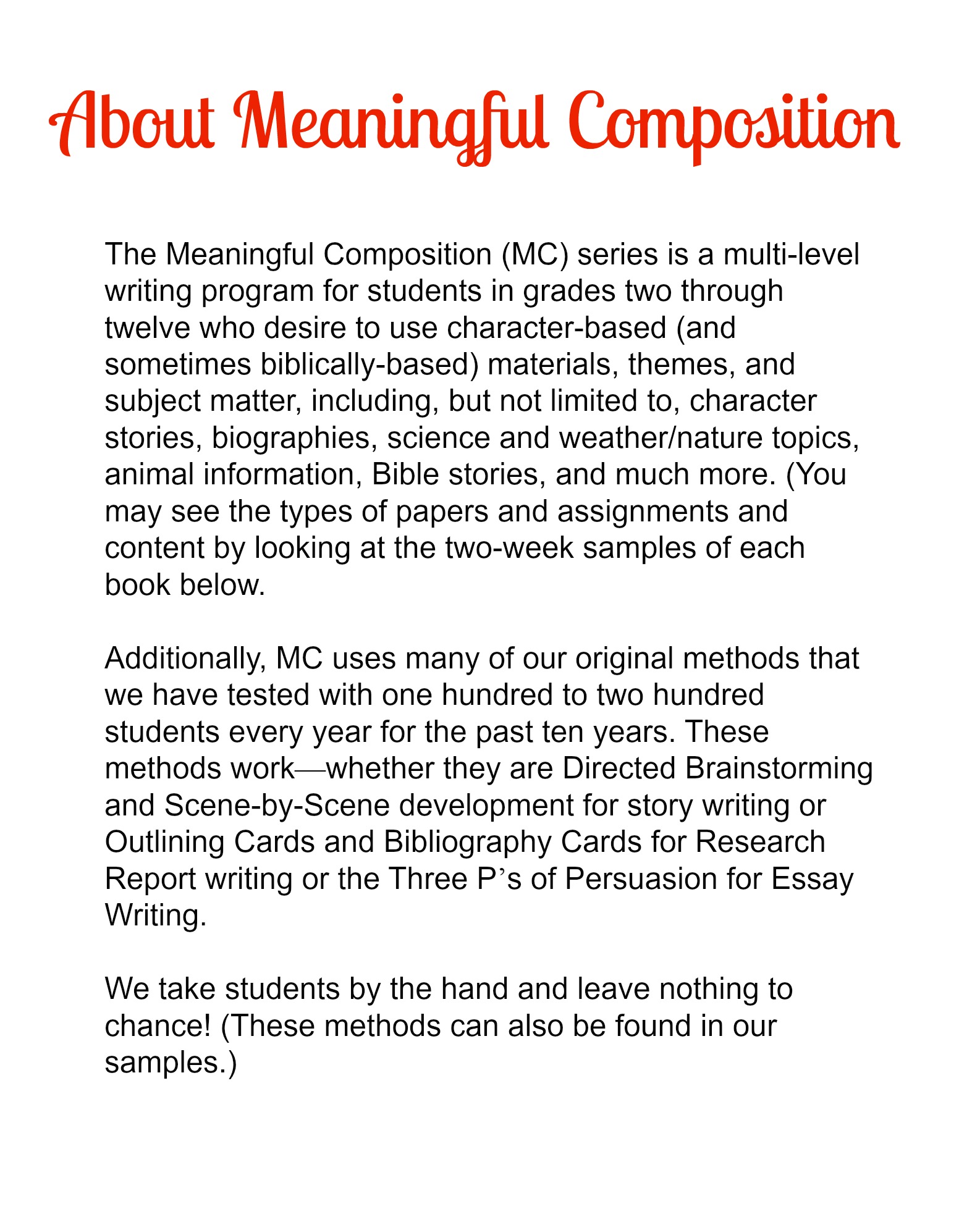 derivation
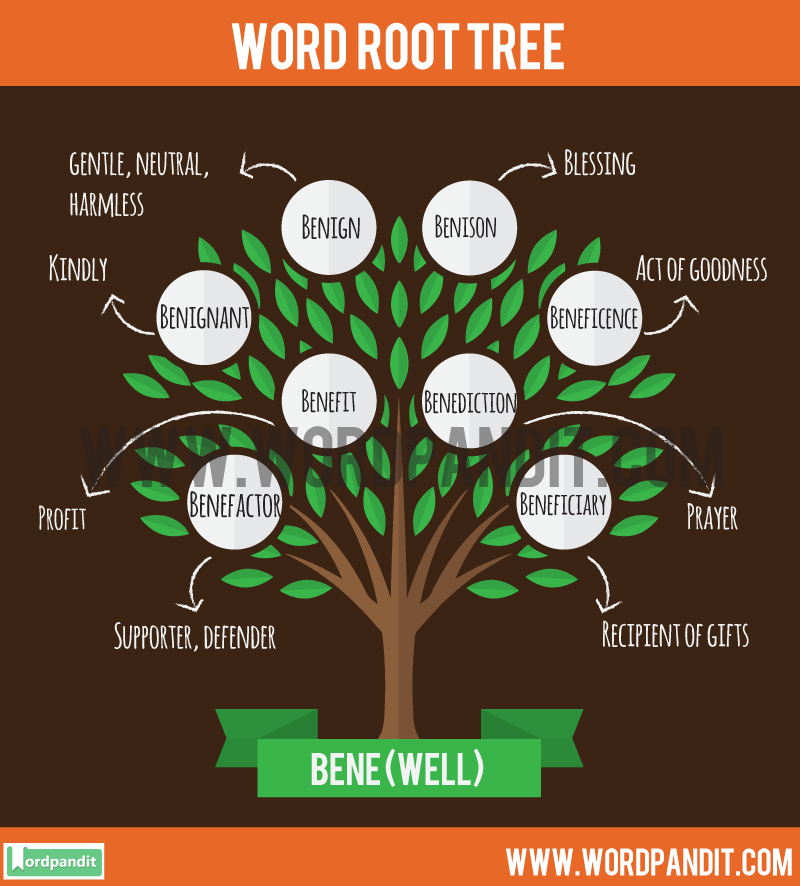 Part of Speech: noun


Sentence: If you trace back the history of English, many words find their derivation from other countries.  

Definition: the source from which something is taken; origin
generalisation
Part of Speech: noun

Sentence: “Beware of adding too many generalisations to your essay,” is a lovely example of a generalisation. 

definition: a proposition asserting something to be true either of all members of a certain group when it may not be entirely true
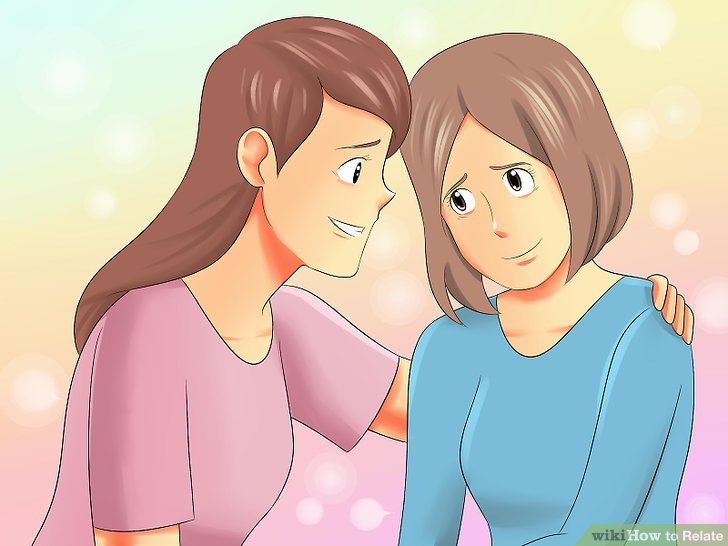 inconsistency
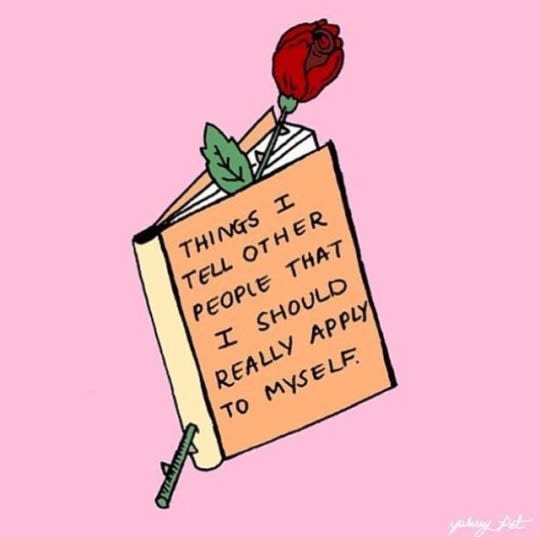 Part of Speech:  noun

Sentence: The inconsistency of both parties in the marriage, (and the lack of desire to correct it) lead to the divorce. 

definition: lacking agreement, as one thing with another or two or more things in relation to each other